Evaluarea in urma intalnirii anterioare
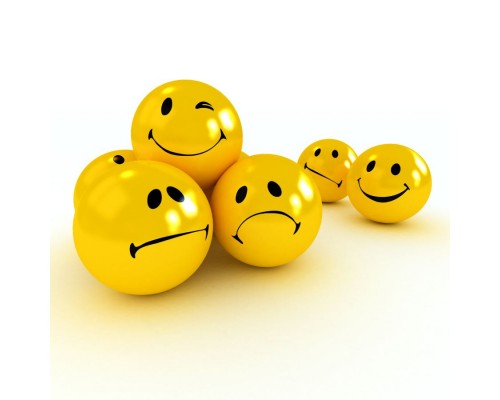 Scala stimei de sine!
Puncte de reflectie, clarificare si discutii (in grupuri mici / grupul mare):

Metode prin care se poate creste stima de sine:
Impacarea /relatia cu sinele insusi;
Nu va comparati cu ceilalti, ci doar cu sine;
Faceti o lista cu realizarile pana in prezent;
Analizati obiectiv ce calitati ati folosit pentru realizarea lor; 
Care va sunt punctele forte?
Sarbatoriti  orice succes, felicitati-va pentru fiecare realizare;
Invatati, evoluati, investiti in dezvoltarea personala;
Transformati esecul, in feed-back;
Incepeti cu pasi mici, pasii mari pot dezechilibra;
Ajutati-i pe ceilalti!
Modificati-va stilul de gandire;
Decideti ce puteti controla si ce nu;
Va regasiti in aceste mesaje? Cum le putem transforma?
«Mi-e teama sa cunosc persoane noi; nu am incredere in oameni;»
«Nu arat bine;»
«Nu cred ca ma descurc la serviciu cu colegii;»
«Nu voi face fata sarcinilor de serviciu;»
«Nu are rost sa incerc, oricum nu voi reusi;»
«Nu voi face o impresie buna la interviu;»
«Oamenii sunt rai, se vor purta urat cu mine;»
«Am gresit, nu sunt capabil, sunt incompetent;»
«Sunt o companie neplacuta pentru ceilalti ;»
......
DESCURAJARILE!!!!

	„Nu ne place cum suna. Si oricum epoca muzicii la ghitara este pe terminate”. 
	Asa li s-a spus membrilor unei formatii de muzica care au fost refuzati de o casa de productie. Numele acelei formatii era The Beatles.

	A fost concediat de la un ziar pentru ca nu avea imaginatie si ii lipseau ideile originale. Numele lui? Walt Disney
Dat afara din echipa de baschet a scolii, baiatul s-a dus acasa, s-a inchis in camera sa si a plans ore in sir. Baiatul era Michael Jordan.

	“Care e secretul succesului tau?”, a fost intrebat Michael Jordan. Acesta a spus:
	“Am ratat mai mult de 9000 de cosuri in cariera mea. Am pierdut aproape 300 de jocuri. De 26 de ori mi s-a incredintat cosul decisiv si l-am ratat. Am esuat din nou si din nou in viata mea. Si de asta am reusit! Pot sa accept esecul. Toti esuam la un moment dat in ceva. Dar nu pot accepta sa nu incerc deloc. ” 
Michael Jordan, sportivul secolului in America.
“E prea prost ca sa invete ceva. Mai bine sa se duca acasa si sa incerce sa se realizeze intr-un domeniu in care nu e nevoie de prea mult efort” le-a spus profesorul parintilor. 
	Copilul despre care e vorba era Thomas Edison. El a inventat becul, dupa aproximativ 5000 de incercari esuate.

	Cand a fost intrebat cum se simte stiind ca a esuat de aproape 5000 de ori inainte sa inventeze becul, Thomas Edison a spus: ” Nu am esuat. Am gasit 5000 de feluri in care NU se face un bec”.
I-a murit logodnica, a dat faliment in afaceri de 2 ori, a suferit o puternica depresie si a fost infrant in alegeri de 8 ori. 

	Numele lui: Abraham Lincoln, al-16 -lea presedinte American; si-a condus tara prin cea mai mare criza interna, razboiul civil.
Concluzii...
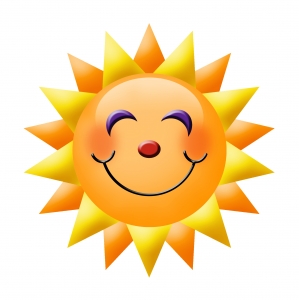